会社概要
株式会社〇△□
Web制作 / 開発
会社名
事業内容
デザイン / 印刷
代表取締役 山田 太郎
代表者
デジタルマーケティング
出版 / 情報誌作成
東京都千代田区八段南1-1-1
所在地
〇△□ビル 7階
株式会社〇〇〇〇
株式会社〇〇〇〇
3,600万円
資本金
株式会社〇〇〇〇
株式会社〇〇〇〇
設立
1992年 10月 11日
3月
決算期
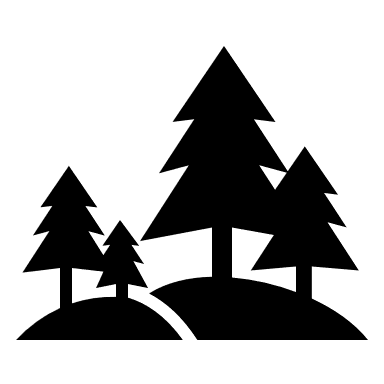 56名（他、臨時雇用者 21名）
従業員数
株式会社〇△□
© 2020 ビズルート https://bizroute.net/